Good morning, everyone !!
Hope you all had a safe journey here and please have a safe journey home after the presentation has finished. 
May I refer specifically to the relatives of those people who sadly lost their lives on the Alexander L. Kielland Oil Platform, who have made it for the presentation --- you will be rewarded with knowing the true cause of the “so called” collapse of the Alexander L. Kielland Oil Platform on the 27th March, 1980 --- but did it really fail on that date ? Answer --- NO !!
The presentation is entitled as follows !!
Explanation of finding the true cause of the Alexander L. Kielland Oil Platform Collapse in the North Sea and the discovery of when it really did fail. 

It is a detailed review and analysis of the evidence concerning the “CATASTROPHIC FAILURE” of a particular oil platform in the North Sea.
By whom? 
By DR E. J. France --- An experienced professional welding engineer. 
Yes me --- Je m’appelle --- Edwin James France
Just to assist you all in conveying an understanding of the information I shall present , here is an initial statement of the conclusions that tell you the true cause of the collapse.
The interested parties still involved with this incident are blocking your attempts at getting justice and compensation for various reasons but mainly to prevent, you the relatives, from knowing the truth. --- The technique these blockers are using to deceive, everyone in fact, is that they are maintaining the view that the rig was in a “satisfactory weld fabricated condition” when towed into position in the North Sea. Welded joints on the rig then suffered  fatigue cracking generated whilst in service, cracks which led to rig instability, followed by collapse. The presentation will prove that none of these contentions have any basis in fact / truth. The rig was in a “failed condition, as welded” in the French shipyard, in 1976.
Definition of a catastrophic failure in a welded structure.
A catastrophic failure can be experienced in a welded structure, no matter its physical size, therefore, this type of failure can occur in something that would fit in the palm of your hand and or on the sheer massive size of an oil rig.
The working definition of a catastrophic failure I shall use is as follows :-
“A catastrophic failure is         where a welded component and or structure suffers premature lack of function in relation to its design service life”
The structure of the presentation.
The presentation is in three parts:
First stage is a general introduction of myself, i.e. a who am I reveal ? and this coupled with a gentle conversation with you, the members of the audience. You may give whatever information as you wish when I ask you to identify yourself.
Second stage is a presentation and explanation of the “finding of the facts” concerning the “so called” collapse of the Alexander L. Kielland Oil Platform, in other words to reveal beyond all doubt the true cause of the incident. Please as part of a deal to strike between us all, could you refrain from interruptions here, as that action will affect your chance of understanding the interpretation of the data.
Third and final stage is, as part of the deal with the second stage, “question time” where all members of the audience are free to ask any question they like.  
Do we have a deal ? Everything I talk about has relevance to the finding of the true cause !!
First stage : Introduction and identification of everyone who is attending the presentation.
Please note: I shall have to point some facts and aspects regarding this failure that some members of the audience may find upsetting, however, I need to carry out this function of the presentation, in order, for the truth be brought out into the open. --- One of other aspects to be derived from the presentation is, to give you the relatives, some “ammunition” to support your task of obtaining justice and compensation in the manner you desire.  
Give my background. My details are all there for everyone to reference from my Website: E. J. FRANCE CONSULTING.co.uk .  I have been working in what I call the “expert witness mode”  for 35 – 40 years of my 50 year’ career in the welding fabrication industry. To embark on an analysis of the “so called collapse” of the Alexander L. Kielland Oil Platform is straightforward to me, “a meet and drink, 24/7 activity”. 
As a request from the audience, with regard, to myself, I should like to be addressed as DR France, not to massage my ego but give the due respect to the profession of welding engineer and welding engineering, its empirical science and technology. Respect the way the audience wish to be addressed. --- I shall now ask each and everyone of you to identify yourself.
Advice for you the audience in how to think about the presentation and what you want from it.
Now what you all should be thinking is : I need evidence of the competence of DR France together with the facts that confirm the true cause of the collapse.  
YOU NEED EVIDENCE FOR THE TRUTH TO BE IDENTIFIED.
First stage : Relevant evidence as to my competence derived from solving welding fabrication problems with equipment operating in the North Sea environment. Example No.1 True cause of the Beryl gas pipeline cracking, discovered at positions from the beach and overland to the gas terminal at St Fergus, Scotland in 1992.
Inadequate application of the correctly derived and qualified weld procedure, incurring “Hydrogen Induced Cracking Defects”, in the pipe to pipe circumferential welded joints. 
--- This is an illustration of what these cracks look like from a macro-section.
--- Cast to memory.                                                                    weld deposit 
               Parent steel pipe
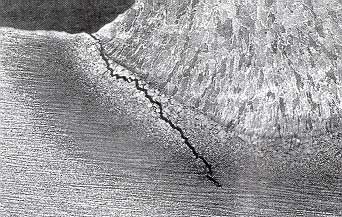 A typical gas pipe line, showing the circumferential pipe to pipe butt joint.
Hydrogen cracking can occur also inside a welded joint revealed in this image.
First stage : Failure of a fire fighting system on a Global oil rig operating in the North Sea environment, in 2017.Example No. 2
Welding a fillet joint with the TIG process without reference to the qualified weld procedure instructions. --- The fillet weld quality suffered deleterious lack of fusion defects, that are unseen and undetectable by non-destructive testing techniques. --- Failure of welded component by a fatigue crack propagation mechanism from these lack of fusion defects inside the welded joint.
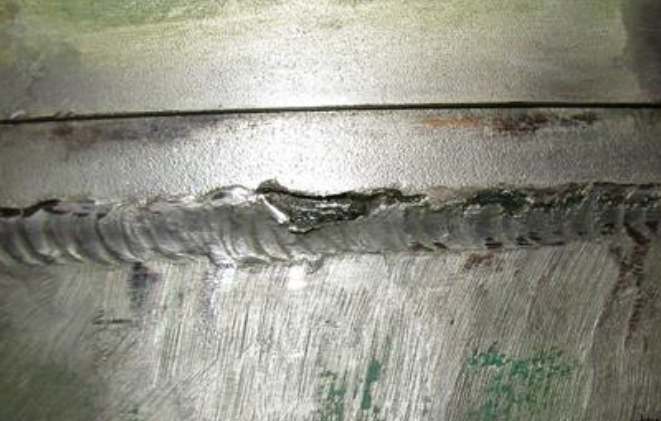 The features of the premature failure of the fire fighting equipment on the Global oil rig.
Splitting of the fillet welded joint due to fatigue from only a short time in service. Cast to memory the consequence of not working to the qualified weld procedure.
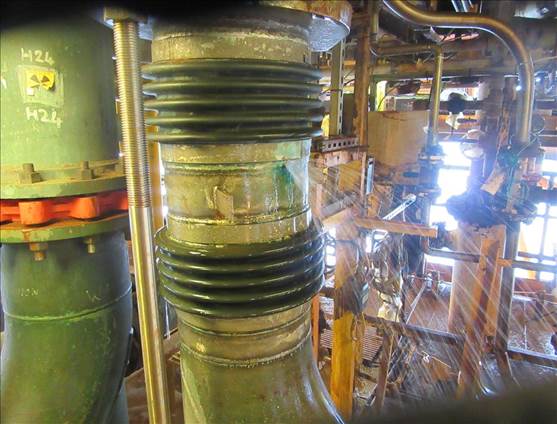 Replacement fire fighting equipment for the Global oil rig, Jan.31st, 2018
What was and is the Alexander L. Kielland Oil rig / platform?
The Alexander L. Kielland oil platform was and is a welded structure that functions as a gas / oil drilling rig and further as a floating hotel. --- Consequently, the most important action to be taken by the French shipyard in the fabrication / manufacture of the rig was and should have been welding / welding / welding !! Therefore , by definition, if the welding processes are not applied correctly by the shipyard during the rig construction, the rig will not function to be fit for purpose, it will prematurely fail and not see out its designated design life, - sadly, which is what transpired.
At this point you need to know something about welding engineering science. Important preliminary statements to assist everyone listening to this presentation in understanding the true cause of the Alexander L. Kielland Oil Platform Collapse.
Question : What does the word “ welding “ mean? ( the word is a verb of the English language that is concerned with doing something )
Answer : “ Welding “ is the action of bonding by the atoms in the component parts that constitute the mating parts of a joint. Further, this 100% indisputable fact infers there is a “Common Objective “ for all disciplines of the welding engineering profession and any welding fabrication company. Now explain what the Common Objective is.--  See attached. --- I shall now explain what a joint is and what is required to bring about the common objective in a joint.
Question : How do we bring about welding action and facilitate the resulting welded joint?
To obtain the atom bonding, we must get the atoms to intermingle by giving them energy, which facilitates their proximity, when at that point, we allow cooling of the atoms, such that they are forced to form bonds with one another. To bring this condition about is what we term “Welding Engineering”.
From where do we derive the energy for the atoms to bond and form a welded joint? Answer: We need an energy delivery system, these are what we call the welding processes, e.g. MMA, MIG, MAG, TIG . You now need to accept a truth about welding , the welding processes weld a joint not the human being. We need to know the required energy to get a group of atoms in a joint to bond successfully, i.e. to achieve the “Common Objective “, therefore we now need a qualified weld procedure, in order, to complete the latter task. Who physically brings this energy to the joint , yes , what we term a coded welder. All this fundamental welding engineering requirement is contained in the weld fabrication specification for the ALK rig, Neptune 985A.
It is important to understand what is a joint  and welded joint.
In welding technology, a “joint” is the straightforward geometric arrangement of the product forms – the joint is in a state / condition where no welding process has been applied to it ! --- It is necessary to establish this latter point, in order, to distinguish between a joint and welded joint, as the joint can be welded in 3 different ways, namely fillet or partial penetration and or full penetration of the component thickness.
For example :-                               Partial penetration              Full penetration
        Fillet
Adjacent Parent       Heat Affected Zone          Weld Deposit         Heat Affected Zone        Adjacent  Parent




By physical application of the welding process the atom bonding is brought about in a way that delivers and confers to the joint the appropriate material and physical condition ---- this is The Common Objective.


                               Material Condition                                                                                                Physical Condition
     e.g. optimum microstructure in all weld areas                                                 e.g. lowest porosity level in all weld areas

                                 Both conditions to possess a low level of imperfections in all aspects.
                                  Optimum mechanical properties in the welded joint obtained.
Atom bonding in gold metal foil, demonstrating the welding action.
At this point in the proceedings, what should be our motto to aid understanding of the true cause of the Alexander L. Kielland Oil Platform “so called” collapse? ---End of the first stage of the presentation.
Answer :  No atom bonding --- No welded joint 
This latter condition means that anywhere in the prepared joint where we incur “no atom bonding”, we have what we term in the welding engineering science and technology profession-- “deleterious defectiveness” . That is, at the end / finish of the welding cycle we already have incurred “premature failure” such that the welded joint and whatever component / structure it is an integral part of, is in a “failed condition”. In other words, the potential of the component / structure to survive the required design service life is significantly reduced, if not gone altogether.
Second stage : What is still, yet has been the official line from the people and interested parties who are blocking you in your quest for justice and compensation, i.e. their explanation of the failure of the Alexander L. Kielland Oil Platform, in March,1980 ?
The official line is :- “An official investigation found that poor welding and overloading of column D caused cracking in its bracings”.  
--- At this point let me make a comment about this statement :- it is as about meaningful as if one stated “the colour of jealousy is bacon and eggs” i.e. it is nonsense, scientific tripe, verbal gobbledygook.
Hmm ! Poor welding they say ! Poor welds are therefore said to be full of defects which makes the welded joint not compliant with the rig specification requirements and not fit for purpose, i.e. it was in a “failed” condition. --- Indeed, when and where was this poor welding of joints carried out, Oh ! In the French shipyard in 1976.  Therefore, their contention from the official line that there was nothing wrong with the rig when it was towed into position in the middle of the North Sea is “NOT TRUE” by their own admission, their argument completely contradicts itself, therefore nonsense ! 
The blockers claim there was overloading of parts of the rig structure, for this to be true there needs to be evidence that satisfies the laws of physics, namely Hooke’s law and Youngs modulus. There is no evidence to support this conjecture. 
In straightforward language, the official line adopted by the blockers, is not true!! -- and I am now going to provide further evidence for the truth to come out !
Second stage : How to find the true cause of the Alexander L. Kielland Oil Platform so called collapse.
What now follows is a “step by step” explanation of how I personally found the true cause of  Alexander L. Kielland incident and how a professional like myself carries out failure analysis of a welded structure.
The procedure of failure analysis of a welded structure is identical to that, for example, used by forensic scientists in the police force, the health and safety executive and other organisations that carry out this type of work. 
Take the situation, when, forensic scientists attend a crime scene. They cordon off a large area around where the crime has been committed, this is termed the “macro view” (large scale) and where they collect part of the total evidence. Then, they start to reduce the area of collecting evidence which is the movement to the “micro view”. Data collection with a purpose !
Second stage : Who should carry out the data collection? What is the appropriate engineering profession to carry out an effective analysis of the failure of a welded structure, such as the Alexander L. Kielland Oil Platform?
Answer to the above question : Definitely, not a judge ! But ! It is an experienced welding engineer, as a professional of this description combines the necessary qualifications and knowledge base of material and welding engineering science and technology. ---  My curriculum vitae fits the bill. --- People involved in investigating the incident over 40 years ago did not possess the necessary curriculum vitae, Fact !!
It is important therefore for the layman i.e. someone outside the welding engineering profession, to appreciate this latter requirement, which is derived from fact ( which is mentioned above but I shall prove later that it is fact).
By showing everyone how I carried out the failure analysis, the true cause of the so called collapse will be revealed but I should like to think you can be reassured as to my competence at the same time.
What is the appropriate engineering professional to carry out an effective analysis of the failure of a welded structure? --- continued
Now take note from a parallel situation of the “the patient and the medical GP”. When the “sick” Alexander L. Kielland Oil Platform “ enters the GP surgery and asks to be diagnosed as to what is exactly wrong with it. As an experienced welding engineer and failure analyst I would regard the platform as data that needs to be analysed because to your GP, you the patient, are data, ( i.e. the symptoms you display ). In this case with the sick rig ( ALK ), I am qualified in my profession to the same or higher level when compared to that of the GP, in order, to carry out an accurate diagnosis. My qualifications are however, in other branches of science and I also possess more than adequate experience, (50 years welded fabrication industry experience). Therefore, I can claim at this point I am a suitable professional to carry out the failure analysis of this structure and possess the potential to find the true cause of the ALK failure. 
My success, will be confirmed by revealing the indisputable evidence that describes and indicates the true cause of the collapse. --- Hope this above analogy assists understanding.
To provide an indication of my capabilities of finding the true cause of the ALK collapse  I shall now show in principle, how one carries out failure analysis of a welded structure like that of the Alexander L. Kielland Oil Platform?
The principle of carrying out a failure analysis, especially of a welded structure, is a similar situation to that of the forensic scientist investigating a crime scene. These forensic analysts start with a macro view of the scene and progressively move to a more micro examination of the available evidence /data, this is demonstrated by first, the establishment of a large cordon, then overall / general photography of the scene and gathering data / evidence, followed by going smaller, e.g. finger printing, blood spatter collection and ultimately collection and examination of ultra-microscopic data such as DNA etc. The principle can be described with the phrase “macro to micro”.
Let us illustrate this principle with my knowledge of the ALK collapse coming to light. --- What was my “macro view ?” The incident happened over 40 years ago !
Let us start our / my failure analysis of the collapse of the Alexander L. Kielland Oil Platform from early available evidence. The analysis starts by remembering and looking at the media / TV and film footage, taken from the aeroplanes and helicopters flying over the collapsed rig, in my case, the footage I viewed on the BBC TV news in 1980. --- “ this is my macro view”.
The aerial film footage showed that the remaining 4-legged platform structure, after one of the legs had become detached, was capsizing. At this point in time, which was the premature end of the rig’s lifespan, the component parts of the 4-legged remaining structure and the leg can be observed to have retained their original shape and shows no signs of permanent plastic deformation, i.e. change of shape.
Macro view of the collapsing rig continued? Or is it only capsizing ?
The retention of original shape, i.e. no permanent plastic deformation change of shape, means it is indisputable evidence that the rig had not been overloaded, the laws of physics say so, namely Hooke’s Law which is incorporated in Youngs Modulus !! This latter evidence now conveyed to me that the failure was likely to be derived from a fatigue mechanism that had come into existence, in general terms so to speak. The rig can be regarded here as a “ fatigue machine “ due to the effects of wave motion on it. In 1980 I could not deduce more evidence than that !
Let us take a scenario here just for the sake of an argument, assuming in some way the rig had been overloaded, at the instance of overload whenever that happened, the rig in immediate response would have genuinely collapsed , rather like a crumpling bean bag. In other words, one would not have had to wait 4.5 years for the rig to suffer collapse and or capsize, it would have failed i.e. collapsed, in about 4.5 minutes. In comparison, fatigue failure in a welded structure like this rig takes time and is and would not be immediate, this is the insidious nature of fatigue. Give the example of the Francis Scott bridge collapse in Baltimore, USA, failure by genuine collapse only took 40 seconds. 
A conclusion here is the “mechanism of failure” of the ALK Oil Platform was and is by fatigue, not overload, however, it must be appreciated a “mechanism” is not a cause, the phenomenon needs a cause to come into being i.e. to exist. Fatigue in steels needs a defective origin which is where the “ true cause” of rig failure is to be found, the quest of the failure analysis was therefore to find the defective origin of the fatigue mechanism. At this stage of analysis, one has no idea where the defective origin is on the rig. 
Further, it is slightly incorrect to say the rig collapsed as this did not occur, as the rig just fatigued, fractured in various places and then capsized which is not evidence of collapse. The term of “collapse” more accurately is described as the result of genuine “overload”.
All this information therefore I knew about in 1980 just by looking at the film and TV footage. Why am I able to say this? It is because I am a suitable professional to carry out the failure analysis, in other words I tick all the boxes. Let us now progress from a macro view towards a more micro view of evidence of,  “no overload” but fatigue propagation and fracture.
It should be appreciated here that the, establishment, Norwegian government, French shipyard and other interested parties want you to agree and accept the cause of failure of the rig, was a naturally occurring crack that propagated around the circumference of Brace D6 and produced ultimately the complete fracture of the brace, this in turn induced instability in the rig and other incidents like leg D detaching itself from the rig, rather like a set of dominoes falling one after the other. All this data then masks the origin of blame, to the convenience of the guilty party which is the French shipyard --- cover up thereby being successfully introduced.
Macro positions of brace fracture on the failed rig, shown in red.
Visual evidence of the failed rig
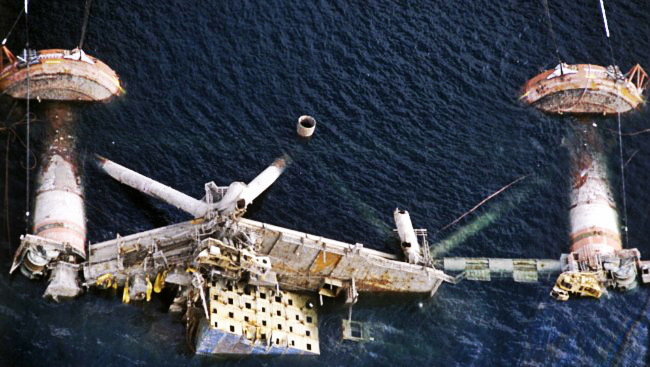 Schematic  representation of the rig collapse indicating no permanent  change of shape in its component parts, i. e. legs and braces.
Actual photo image of the wreckage after collapse confirming the comments of the schematic representation. No change of shape in component parts that comprise the rig.
Visual evidence of failed rig --- continued.
Brace D6 area after fracture on the rig showing the Brace D6 tube still has its original round / circular shape and that the pontoon and a leg are in the same condition of original shape. Therefore, no evidence of overload.
Brace DE recovered after the collapse before it was melted down for scrap ?!!
The tube that comprised brace DE has retained its original shape all along its length, fracture only observed at the ends, no overload here then !
What the steel tubes that formed the component parts of the rig would look like if overloaded
Overall permanent shape change of the tube from plastic deformation.
What have we just done?
I, we, have just proved beyond all doubt that the Alexander L. Kielland Oil Platform was “NOT OVERLOADED”. --- Therefore , one half of the official explanation of the way the rig so called collapsed has been found to be “NOT TRUE”. 
The other half of the official explanation , the admission of “POOR WELDING” reveals it was well known that some of the welded joints were seriously defective and not fit for purpose. Thus, a complete contradiction of itself has taken place and therefore trashes the contention that there was nothing wrong with the rig when towed to position in the North Sea.  Relatives! realise what a load of nonsense the official line is ! Put it another way, the walls of the blockers position in deceiving you all from the true cause are now beginning to crumble !
And so, we now have a feel for what the macro-view can tell us about the so called collapse. But what happened after the collapse, yes after those tragic images were caught on camera by the media of the time?
The ALK rig was said to have officially “collapsed” on the 27th of March, 1980, then on the 28th of March, 1980, the Norwegian Ministry of Justice and Police appointed by Royal Decree a commission to investigate why the catastrophic incident occurred. The commission was headed by Judge Thor Naesheim of the Norway, Justis-og politidepartmentet and consisted amongst others a professor of marine engineering and two rig operators. I shall point out later that the commission team did not contain the suitable professionals required to correctly interpret the harvested data. In March 1981, the commission published its report in the Norwegian and English language. It is from reading this latter report anyone could carry out a failure analysis, as the commission team did harvest data relevant as to the nature of the cause of failure, --- but one needs to be capable of, identifying, finding the critical data and interpreting it. 
Derived from trying to analyse the harvested data, the main conclusion of the commission as to the cause of collapse was that a crack had propagated around the Brace D6 at the hydrophone insert position, this latter crack led to the Brace D6 fracture. The rig subsequently became unstable and leg D detached itself from the rest of the structure. The remaining 4-legged structure then collapsed / capsized. 
This version of the cause of the ALK incident has persisted for over 40 years now.
All of this information was available to me before I embarked upon my failure analysis exercise of the ALK so called collapse.
But ! How and when was I introduced to the subject of the ALK Oil Platform failure? Well, obviously not in 1981 ! Why did I start my analysis of this incident in 2018 which is over 40 years after the collapse ? The time gap does not matter providing evidence, still, remained. 
In 2018, in order, to add to my existing extensive welding engineering and expert witness job knowledge, I made use of some spare time to research famous welded structure failures. When you commence this research, one immediately comes across the ALK collapse and so I pursued with my task based upon this failure. For my analysis one had to find the investigation commission report in the English language but must recognise the problem of nuances of language derived from and by translating from Norwegian to English. When one reads the investigation commission report it soon becomes apparent to any self-respecting metallurgist and welding engineer that the members of this team did not originate from these latter professions. I am afraid to say the scientific content of the report was naïve and inaccurate in every sense. Realising this serious flaw in the reports’ explanation of the true cause I decided to carry out my own failure analysis, this resulted in my paper.
The result of my failure analysis of the evidence/ data contained in the commission report led to the publication of my findings in a paper published in the Journal of Failure Analysis and Prevention in the USA in 2019.
Make note here, at the time of my research and writing of this / my paper I was unaware of the cover up, corruption, relatives’ situation regarding justice and compensation, concerning the collapse of the ALK.   
The title of my paper is : “ The Alexander L. Kielland Disaster Revisited : A Review by an Experienced Welding Engineer of the Catastrophic North Sea Platform Collapse. Journal of Failure Analysis and Prevention (2019) Volume 19 pages 875 – 881.” --- To date it has received over 14k of downloads and 15 citations of truth, it is the accepted explanation of the true cause of the ALK collapse throughout the scientific and engineering fraternity of the world. I repeat, I wrote the paper in a purely a scientific mode completely unaware and untouched at the time from the politics, injustice to relatives, corruption, cover up activities etc. It was a “standalone” failure analysis paper.    
This paper reveals new evidence for the true cause of the rig collapse, when that evidence is examined forensically by the appropriate expert and professional, i.e. me. One can now establish that the commission, to their credit, did harvest the critical data. However, they were not able to interpret this data correctly, which is not a derogatory remark about the commission but understandable as to their weakness in the team make up, i.e. the team did not contain the suitable professionals for that “ detective” action. The latter point is stated in the Abstract of the paper. To understand where the cause of the ALK cause is to be found one just references the micro – photographic evidence of the fractured Brace D6 and or Figure 2 in my paper. This is harvested data by the commission, they concluded this is fatigue fracture but never questioned why it exists which you need to determine to find the true cause of ALK collapse.
Macro-micro photograph of the fractured Brace D6 but from here we are now taking the direction of a more micro view of the evidence. In other words, we are tracking down the defective origin of the fatigue mechanism that brought about ultimate collapse / capsize of the rig. At this defective origin we shall find the true cause of the ALK collapse.
Photo shows part of the hydrophone  still in place after the brace D6 fracture.
Schematic illustration of the fatigue fracture surface.
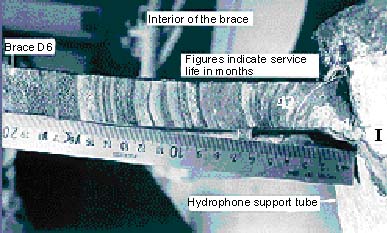 Actual fracture surface features related to the circled position on the schematic, confirming a fatigue crack propagation mechanism was operating. Chevron / beach markings point back to the defective origin, yes, the welded fillet joint.
The science of metallurgical fatigue demands a defective origin to start the mechanism of its crack propagation.
This illustration simulates quite effectively the way Brace D6 suffered its fracture derived from the crack propagation mechanism at the hydrophone insert joint.
Three microsections through the remaining double-sided fillet weld of the hydrophone joint that was still attached to the brace D6. We are now going more and more “micro view”.
The microsections show that the welder completed the fillet size in one pass by sweeping action of the 5mm diameter basic electrode.
At position 85 it shows a hydrogen induced crack which has propagated from the weld surface into the mid-section of the steel insert tube.
Disproportionate liquation of brace steel when compared to that in the insert tube, indicating mal-practice in manipulating the electrode.
All this latter evidence is indisputable evidence of the welder / shipyard not working in accordance with and using a qualified weld procedure, i.e. non-compliance with Neptune 985A. 
The fillet weld is however fused in some areas to the brace and insert tube and therefore provides a pathway into the brace D6 for the fatigue crack to propagate.
NOTE : This fillet weld is in the “as welded” condition from 1976 in the French shipyard.
The significance of the most important data harvested by the original investigation team --- “finding paint inside the hydrophone welded joint and on the fracture surface of the fatigue crack” --- “maling paº bruddflaten ( in the Norwegian language )”
Macro-photograph taken from the exposed fracture surface position inside of the welded hydrophone insert joint. Painting of the hydrophone insert joint was carried out after welding and so how did liquid paint manage to get into this position ? “Maling”, the Norwegian word for paint shows the position of the paint inside the insert joint. The answer to the question is that “as welded“ the insert joint  had inherited hydrogen induced cracking phenomenon derived from the welder applying the MMA process not in accordance with a qualified weld procedure. Evidence of these hydrogen induced cracks can be seen in position 85 in the macro-sections. One can confirm that the crack observed at position 85 is hydrogen induced is by its profile, i.e. if it were part of the early stages of the fatigue crack mechanism it would be staggered in profile. A conclusion from this indisputable evidence is the insert joint was not inspected as required by the rig weld fabrication specification, Neptune 985A.
Reason why paint was found inside the hydrophone fillet welded joint.
Consider the temperature conditions whilst the fillet was being completed. The surrounding arc temperature in the fillet joint area would be on average 10,000ºC, creating a liquid weld pool at 1600ºC and an adjacent heat affected zone which goes through a thermal cycle where the average temperature is 900º C.
Paint cannot survive those temperature conditions. The only way this paint could be in that position in the fillet welded joint is if the fillet welded joint was cracked in the as welded” condition in the shipyard in 1976. This joint was not inspected in the original “as welded”condition in 1976 and was just painted over before the rig was towed out to sea. It is impossible for any other opportunity for the paint to be incurred in this position on the hydrophone fillet joint This is the damning evidence, 100% indisputable, the rig was in a failed condition before being towed into position in the middle of the North Sea.
The paint on the fracture surface of the hydrophone insert joint proves beyond all doubt that the ALK rig went to sea in the “failed condition”. This revelation means that we must revise the date of ALK rig failure from 27th March 1980 to March 1976 i.e. to on the day it was completed in the shipyard CFEM Dunkirk.
We could now ask the question : Would the brace D6 have gone on to fracture in service if it had been welded in accordance with a qualified weld procedure and welder and then the welded joint inspected ? Answer No ---You may now ask where is the proof of that of proposed fact? Well, it can be observed on the photograph of the hydrophone insert still attached to the brace D6 after fracture, slide 35. The proof is confirmed by the fact the drain hole joint has not suffered any form of failure, cracking etc.
The drain hole is same type of joint as the hydrophone insert, i.e. a set through, full penetration branch. It must be appreciated that the description of the type of joint means only the geometric arrangement of product forms, at this point the joint is unwelded. --- This distinction needs to be made and appreciated because the joint can be welded fillet, partial - penetration and or full penetration. --- In the case of the hydrophone and drain hole joints there is a requirement for full penetration welding of the joint. --- The indisputable argument here can be derived from the logic of the way the brace is constructed. --- The brace D6, like the rest of the braces, is made up of rolled / formed plates that are welded full thickness of the plate in longitudinal and circumferential seams to make the tubular shape and any length of tube. --- Therefore, by straightforward logical argument the hydrophone joint should have been welded full thickness as a butt joint, not as a fillet. --- From the mechanical engineers’ point of view when the hole was cut into the brace D6 to facilitate the pipe insert that houses the hydrophone equipment , this hole is a massive defect now present in the brace, the amount of steel and its load bearing area needs to be recovered in the joint by welding as a full thickness butt with reinforcement.
The way the hydrophone insert joint should have been welded.
The hydrophone joint how it was welded
How far away from the drain hole is the hydrophone? Answer : 270mm
Did the drain hole fail in any way during the collapse incident ? Answer : It can be seen not to have failed / cracked in any way. --- Why was this observed to be so? --- The drain hole had been welded full brace thickness, in accordance with a qualified weld procedure and welder and appropriately inspected to Class 3 requirement. The drain hole is only 270mm away from the position of the hydrophone welded joint, which is no distance at all and why the drain hole would experience the same stresses and strains during service, it is fact that this joint did not fail. 
The hydrophone joint was regarded by the shipyard engineers and management as a low stressed joint, possibly to be only instrumentation, therefore mainly as some sort of justification not to weld the joint correctly in accordance with the requirements of the rig fabrication specification Neptune 985A, this was and is nonsensical as an argument and a disastrous position and assumption to be adopted, proven, sadly, to be a devastating action which led to disaster.
A fillet weld has little or no fatigue resistance when compared to a butt joint, the hydrophone joint failure proves this point.
We now must ask the question : What was and is the Alexander L. Kielland Oil Platform? The answer will improve understanding of what was going on, if we may express matters with these words.
Answer to above question : All one is describing is “function”, the Alexander L. Kielland platform is a welded structure, beyond all doubt, but it is required to function as an oil rig and flotel. This way of reasoning facilitates one to determine that welding is the most important action that needs to be implemented correctly otherwise the desired function cannot be realised. The Alexander L. Kielland structure, is a “welded structure” that is required to function as an oil platform, that is what it is – fact!!! 
Question : For all aspects of welded fabrication, how do we ensure, to the maximum assurance possible, the welded Alexander L. Kielland structure will function to the design requirements without premature failure whilst in service. Well, this is the role of a contractually binding weld fabrication specification which makes mandatary certain actions that must be carried out on a welded fabrication, this specification for the Alexander L. Kielland rig, was Neptune 985A.
The way weld fabrication specifications operate is because, they are designed, written, constructed and then function, by stating what are in all aspects the “acceptable imperfections” and the “not acceptable imperfections” to be permitted in the as welded joints. It is important to establish at this point that the fabrication specification for the rig, Neptune 985A, does not allow /permit any form of cracking to be present in the welded joints of the Alexander L. Kielland structure. 
Section 2 of the specification Neptune 985A, which deals with all the welding “failed condition” aspects, non-compliance to specification criteria etc, spells out, when in what condition the rig could and or could not receive a certificate of sea worthiness.
What instructions must be in place to fabricate an oil platform? Oil rigs used in the North Sea are usually designed and fabricated in accordance to the ASME code and standard. What is needed?
---1 --- We must have qualified weld procedures that have been developed by empirical science methods and thoroughly tested to a specification. These specifications work by stating the permitted  and not permitted level of imperfection. --- The fabrication specification for the Alexander L. Kielland rig, Neptune 985A, makes it mandatary that these relevant weld procedures are qualified in accordance with what is called -  ASME IX.
--- 2 --- We must have welders to weld fabricate the component parts, for a rig, who have been trained and qualified by testing  (coded ) in accordance with the established and qualified weld procedures, so that the appropriate amount of energy is pumped into the joints with the relevant physical application technique. --- The welder qualification specification requested by Neptune 985A is again – ASME IX.
What are the crucial, important, and mandatary requirements for application of welding processes to be derived from and stated by Neptune 985A?
Stated requirements are contained in section 2 of Neptune 985A.
Weld procedures and welders are to be qualified in accordance with ASME IX. --- In Article I, II, and III of ASME IX regarding weld procedure and welder performance acceptance criteria, any form of cracking detected in the test pieces means “not acceptable”. The proposed weld procedures and welders are to be rejected.
Preheat of the carbon steel is required at plate combined thickness of over 30mm, all basic electrodes are to be baked at 300º C, MMA welding electrodes are to be of appropriate size for each individual pass or passes, weld preparations are to be cleaned and dry before application of the welding process.
All welded joints must not show evidence of cracking.
On the application of the required NDT for Class 1 , 2 and or 3 joints, cracks are not allowed and not acceptable..
Classification of welded joints as Class 1 , 2 and 3 only determines the extent of applied NDT techniques, all classes of welded joint on the rig are to be welded using the weld procedure instructions on the qualified ASME IX weld procedures.
The company Lloyds were required and responsible for inspecting all the welded joints on the completed rig but the shipyard CFEM Dunkirk are responsible for the actual construction.      
All welders in the shipyard must be coded to ASME  IX.
Content of Neptune 985A Section 2 continued ---
The full range of acceptable and unacceptable imperfections detected are tabulated and at the top of the list of unacceptable imperfection are cracks. This latter imperfection is all we need to concern ourselves with, being able to state when the rig “failed”. All the indisputable evidence points to rig failure in 1976 when it was completed in the shipyard and not 4.5 years later in the North Sea, this is fact !! Question :  because the evidence establishes the rig went to sea “cracked” then how did the rig owners get a certificate of sea worthiness from Lloyds. Evidently Lloyds register of shipping inspection, who are named in section 2 Neptune 985A, did not carry out their mandatorily required inspection of all the welded joints, especially joints like the hydrophone insert joint. 
A valid certificate of sea worthiness is required for the rig to be submitted to the floor of Lloyds in London or other similar facility, so that the underwriters can bid for the insurance.
What then was the defective origin of the fatigue crack propagating mechanism on the hydrophone joint?
Reference slide 36 :  The slide shows the early stages of the fatigue crack propagation around the brace, i.e. the chevron / beach markings, from analysis of fatigue features on the fracture surface these markings point backwards to the source or starting point of the cracking phenomena, i.e. the position of the fillet weld and the welding derived defects therein. 
To repeat, the authorities and French shipyard wish that the general public believe and accept that the fatigue cracking mechanism was naturally derived from the rig being in service and so absolve themselves of blame, they have managed to deceive everyone to this day relying upon the general ignorance of welding engineering. 
It needs to be established that a fatigue mechanism is not a “cause” but it needs a “cause” to come into existence.
The true cause of the collapse of the Alexander L. Kielland rig is very subtle, it derives from deliberate malpractice of the application of the MMA welding process, i.e. with no qualified weld procedure, no coded welder and no application of designated NDT. --- As a consequence, of this latter behaviour, defects were introduced unnecessarily into welded joints such as the hydrophone insert and amongst others which should be noted, like brace DE. This latter fact now prompts the question : Who gave the order/ instruction to ignore the requirements of the rig fabrication specification, in section 2 of Neptune 985A, Answer : the management of the French shipyard !! 
Who signed off the final inspection report, which in particular, concerned itself with, the rig welded joints and further that they were free of cracks, so that the French shipyard and rig owners could be given a certificate of sea worthiness ? 
Who therefore doctored the inspection evidence and made a fake certificate of sea worthiness ? Well ! Lloyds register of shipping were named as the inspection company to provide the necessary final inspection required by section 2 Neptune 985A.
Conclusions to be drawn from this presentation and its explanation of the true cause of the ALK collapse / capsize.
The true cause of the “so called” collapse of the ALK oil platform is to be obvious yet very subtle in nature. 
The obvious part of the true cause, which permitted a series of domino type incidents to come into being and which then ultimately led to platform capsize, was deliberate non-compliance, on behalf of the French shipyard, with section 2 of the rig fabrication specification Neptune 985A. On various joints of the rig, welds were carried out without reference to a qualified weld procedure, non- use of coded / qualified welders, in accordance with ASME IX,  and no application of mandatary specified N.D.T. derived from the joint classification of section 2 , Neptune 985A. All this evidence was confirmed by the absence of evidence of weld repair being carried out. These welded joints of which the hydrophone was one, were therefore full of unacceptable defects, cracks being the most concerning, Fact!!
The cracks in these welds were introduced , “as welded” in the French shipyard, during rig fabrication and construction in 1976. If the as welded structure of a fabrication is “cracked”, then it has by definition “ failed”. In a crack there are two surfaces of atoms that are not bonded together, hence a joint in this condition is technically not welded so that one can conclude with 100% certainty the rig failed in 1976 “as welded” in the French shipyard. The ultimate collapse / capsize behaviour of the Alexander L. Kielland rig is the final physical outcome derived from a series of subsequent manifestations over time in service, of the earlier failure of this cracked “as welded” condition. Think of this as the stretching of the features of the original failure over a set of falling domino events. 
…Proof of welds, like for example, the hydrophone insert, that they were cracked as welded, is 100% indisputably confirmed by the investigation commission finding paint inside this latter joint, i.e. more specifically in the void created by the double-sided fillet welding, there is only one way liquid paint could get to this position. It is impossible for paint to find its way into this position any other way.
Conclusions continued :
These cracks in the welds confirm that no qualified weld procedures were in use, because preliminary weld procedures assessed and tested to ASMI IX do not allow the presence of cracks for acceptance.
The ALK rig weld fabrication specification, Neptune 985A  section 2 Table I, does not allow cracks in the production welded joints which confirms the cracked joints were not inspected by the welders, their supervision and or Lloyds Register. These type of cracks , hydrogen induced cracks, are visible on the surface of the welded joint and are extensive in their features. Hydrogen induced cracking is confirmed and derived from experience gained in welded fabrication by welding engineers, who are carrying out welding development, qualifying weld procedures and working on and testing welded products in industry. 
Further evidence of hydrogen induced cracking can be observed in the as welded condition, from the macro-sections taken from the remaining fillet weld on the hydrophone insert that was still attached to the brace D6, Fig. 7 of my paper and slide 39. We can now conclude that the required defective origin for the fatigue cracking mechanism to come into existence and operate is “man-made” and not naturally derived from service conditions, as inferred by the French shipyard and other interested parties seeking to cover up the truth.
The fatigue cracking observed on the hydrophone insert joint is therefore only a mechanism, it is not a cause, a mechanism is not a cause however it requires a cause to come into existence. The defective origin which all fatigue mechanisms need, in this case is provided by the application of the MMA welding process without reference to a qualified procedure to ASME IX. However, the subtlety to this conclusion is who directed the welder to be non-compliant to the rig fabrication welding requirements of Neptune 985A, section 2 ? Answer : Yes, it was the management of the French shipyard in 1976 and we therefore conclude they are and were to blame for the collapse of the ALK rig.
What follows is a way of understanding the true cause of the Alexander L. Kielland incident.
Here is an analogous example of true cause of failure to assist in the understanding of the nature of the ALK incident. 
Let us take the failing of a vital organ, say the liver, in a human body. When this organ fails, the body dies but not before the body exhibits subsequent manifestations, symptoms, just prior to the final event. These symptoms are such as tiredness, abdominal pain, jaundice nausea and vomiting etc, all are features of the failing liver, the true cause of the human body dying. 
In the case of the ALK incident, the vital organ failure is represented by the hydrogen induced cracking in certain joints on the rig, derived “ as welded” in the French shipyard in 1976. The rig , in 1976, is now technically, and reality, in a “failed condition”. --- Time in service, the rig exhibited subsequent manifestations, i.e. symptoms, of the initial failed condition, such as fatigue crack propagation mechanisms on certain joints, leg D becoming detached derived from a fatigue mechanism, and capsize of the remaining  4 legged structure.
Domino 1 failure                           time in service subsequent manifestations leading to final domino capsize.
Hydrogen cracks                    Fatigue crack mechanisms in joints                           Leg D fracture                   4 Legged Capsize
Recommendations.
--- 1 --- Relatives do not pursue opening a new inquiry. The blockers will use this as a tactic to delay achieving your task by years. 
--- 2 --- The blockers will insist everyone goes through examination of all the harvested data in a new inquiry. Please note the amount of data in the archives in Norway would take 10 years just to read as there is that much of it. Further they would then completely scuttle your efforts by stating that there is data stashed away that cannot be accessed until 2052. Therefore, do not accept an offer to re-open the inquiry.
--- 3 --- A means of releasing the truth regarding the true cause of the collapse must be sought to replace another inquiry.
--- 4 --- Use must be sought from outlets of information, such as TV, the media etc, the house of parliament, U tube, computer platforms such as Spotify, a direct approach to the Norwegian government etc.
--- 5 --- Round the table discussions with myself , relatives’ representatives and legal people.
Addendum : the speaker and members of the audience at the presentation with their comments.
Members of the audience:
Most were relatives of those people who lost their lives during the ALK incident. 
Wayne Hunter and Karen Hunter  --- Debbie Coates --- Karen Watson
Pamela Hughes and daughter --- Derek Colins --- Colin Lamb --- Tony Lamb
DR E. J. France --- Speaker with 50 years experience as a welding engineer and metallurgist.
DR G.H.Stott  - 50 years experience as a consultant metallurgist and fabrication engineer.
D.W. Holden – 50 years experience as a welding engineer, with specialities in welding development in all aspects.
Comments on the presentation by David Holden.
NOTE : It is appreciated that whilst the designation of a fillet welded joint for the hydrophone insert on Brace D6, is incorrect, when it should have been welded as a full penetration butt joint, nevertheless, the welding process was applied in a non-compliant manner with respect to the requirements of the rig specification , Neptune 985A, section 2.  
Looking from a practical point of view, the whole of the welding operation of the hydrophone insert joint on Brace D6 was flawed from start to finish.
For as example --- Part fit up : To flame cut a hole into the brace tube is extremely difficult to do. The procedure will produce notches in the cut edge, leaving stress raisers and hence requires a large amount of dressing afterwards.
For as example --- Welding operation : The fillet welding of the hydrophone insert joint, in situ, requires application of the welding process in 3 positions, i.e. overhead, vertical up and horizontal/vertical, to accomplish this with a 5mm diameter low hydrogen electrode, as stated by the commission report, is totally impractical to deliver the fusion characteristics required by section 2 of the rig specification, Neptune 985A.
 For as example --- The macro-sections taken from the remaining fillet weld still attached to the Brace D6, after brace fracture, exhibited unacceptable defects such as lack of root and sidewall fusion and incorrect fillet size and shape. These weld defects represented poor application of the welding process. 
The presentation by DR France was very informative and was a true record of the cause for the Alexander L. Kielland Oil Platform failure.
Comments on the presentation by DR G. H. Stott  --- C.Eng. --- MIMMM
Fracture of a ductile metal alloy under fatigue loading conditions.
A fatigue fracture is the development of a crack over a period of time by repeated application of the load. The load required to initiate and subsequently propagate the crack can be low, often well below the yield point of the metal alloy. The origin of a fatigue developed crack is often associated with a surface or subsurface defect, which acts as a stress raiser. Typical defects would be score marks, sub-surface inclusions, lack of fusion defects, incipient cracks. Geometric features such as a sharp contour at the toe of a weld and absence of a radius at a section change can promote the initiation of a crack under cyclic loading. A fatigue developed fracture often starts from a single origin , but numerous origins may be visible. These can have the appearance of ratchet teeth. Known as ratchet marks, they are an indication of the presence of a high stress concentrator.
Fatigue fracture face features to be observed are beach marks and striations. ( Beach marks are correctly identified on the hydrophone fatigue fracture surface ). Beach marks are an indication of the position of the crack front when the operating circumstances change. For example, stop/starting of a machine, wave motion loading, increasing/decreasing the operating conditions (load/speed), or change of environment. This will change the rate of crack propagation leaving a definite line on the fracture face, and are known as beach marks.
Although often there is no evidence of waisting down of the section at the plane of fracture, the transgranular crack path together with the mechanical properties of the metal alloy would indicate that a fatigue fracture is a ductile failure, reference the fatigue behaviour and fracture characteristics of the hydrophone insert welded joint.
Comment from Wayne Hunter, leader of the KIELLAND Group UK, representing the relatives of those people who lost their lives during the Alexander L. Kielland Oil Platform Failure and that also attended the presentation.
The facts presented by DR E. J. France as to the true cause of the Alexander L. Kielland Oil Platform Failure were substantiated and confirmed with 100% indisputable evidence. --- Evidence to support this conjecture was still available to be found in the data collected and harvested by the original commission and its report, set up and appointed by Royal Decree and presented to the Ministry of Justice and Police, March 1981, Norway. The commission was headed by judge Thor Naesheim.